萨默维尔公园娱乐设施青少年课程规划
萨默维尔 
公园娱乐设施
夏季
青少年指南
2024
www.somervillerec.com
周一
下午2:00-4:00
即兴足球

周二
下午1:00-3:00
排球技巧训练



下午3:00-5:00
篮球技巧训练
与TAK和RIC一道



周三
下午2:00-4:00
即兴腰旗橄榄球



周四
下午2:00-4:00
开放式健身馆东区


周五
下午1:00-3:00
面点屋
地点：
CAPUANO FIELD球场


地点：
EAST SOMERVILLE GYM健身馆 







地点：
EAST SOMERVILLE GYM健身馆




地点：
CAPUANO FIELD球场



地点：
EAST SOMERVILLE GYM健身馆



地点：
850 BROADWAY
萨默维尔 
公园娱乐设施
青少年 
12-18岁
夏季
青少年指南
7月4日和5日关闭
青少年夏季计划尚未最终确定，请扫描我们的二维码获取最新的夏季日历信息
CAPUANO FIELD球场
免费夏季
青少年即兴足球
面向12-18岁的青少年
夏天顺便来玩即兴足球吧！您带孩子们过来，我们提供设备！
周一
7月1日至8月5日
下午2:00-4:00
须要在线注册：somervillema.myrec.gov
篮球
技巧练习
面向青少年
萨默维尔社区学校体育馆东区
周二
7月2日至
8月6日
下午2:00-4:00
12-18岁的青少年
必须在线注册——名额有限
在此扫码注册！
萨默维尔公园娱乐设施青少年课程规划正在提供
为期6周的免费
青少年夏季排球培训班
6周的课程教学和技能强化、练习、对抗赛，以及更多！
2024年7月2日至8月6日 
星期四下午12:00-2:00
萨默维尔社区学校体育馆东区
须要在线注册，名额有限！
青少年
年龄
12-18岁
皮划艇课程
由THE BAY BOATHOUSE倾情赞助
7月10日至8月15日
周三
 11:30-1:30
时间表
11:30-12:00签到、准备上船
12:00-1:00在水上活动
1:00-1:30吃零食、登记离开
名额有限，须要报名！
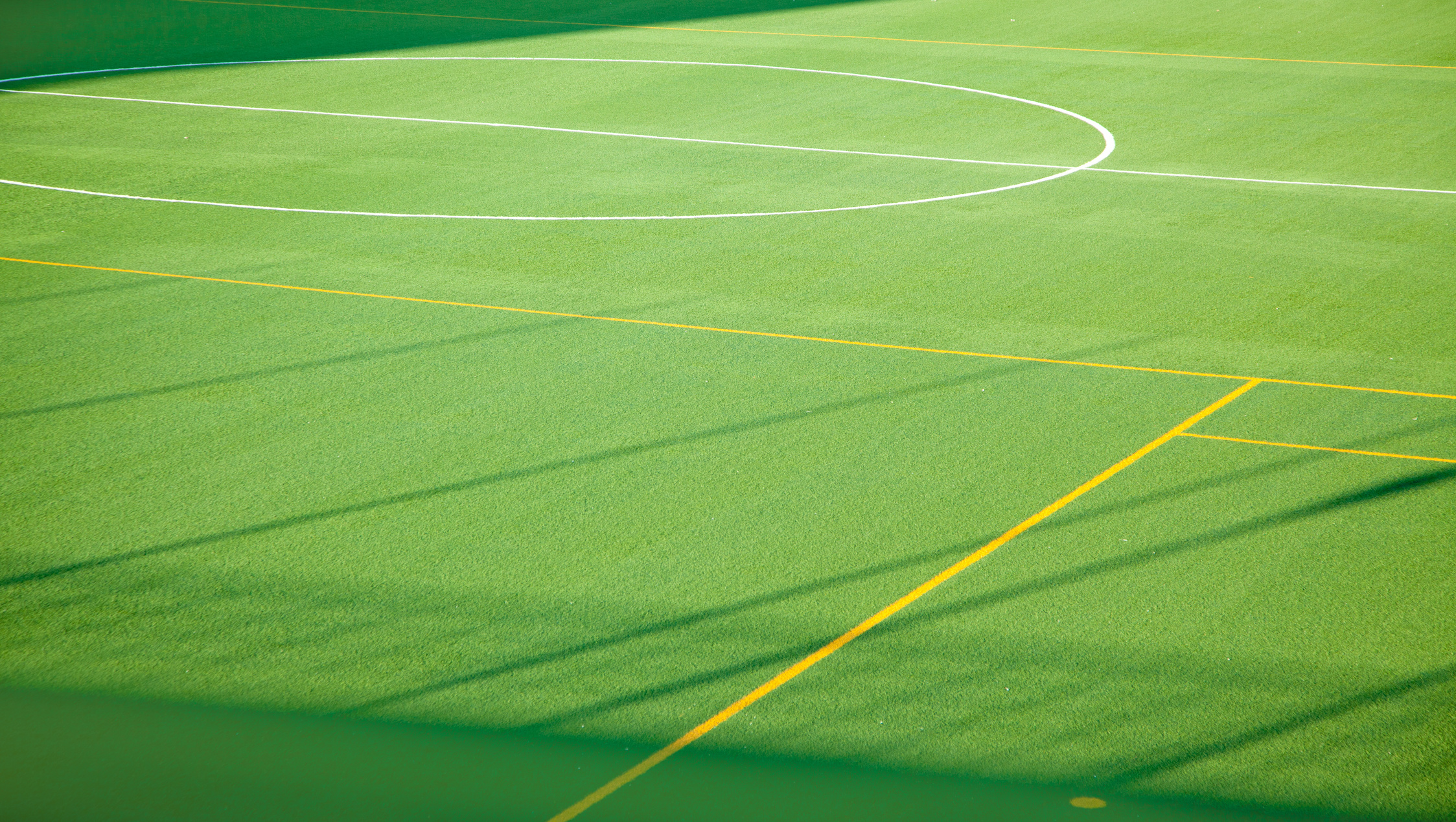 萨默维尔公园娱乐设施青少年课程规划和萨默维尔高中足球课程提供……
免费的青少年
即兴腰旗橄榄球
联赛
CAPUANO FIELD球场
周三
7月3日至8月7日
下午2:00-4:00
须要在线注册
12-18岁的青少年
夏季
2024
青少年免费
开放式健身馆
周四
7月11日至8月8日
下午2:00-4:00
EAST SOMERVILLE GYM健身馆
SOMERVILLEMA.MYREC.COM
萨默维尔公园娱乐设施青少年课程规划
夏季
在面点屋
周五
下午1:00-3:00
在此
加入！
7月12日至8月9日
857-300-3272
我们将提供零食、游戏、手工活动、美术用品，以及更多！